Rimski sužnji in gladiatorji
Gladiatorji
Gladiator- Suženj ali svobodnjak prodan v gladiatorske šole.
Borili so se en gladiator proti drugemu ali v skupinah.
Poznamo več vrst gladiatorjev.
Gladiatorji so se borili v amfiteatrih, kjer so zabavali množico z spretnim ubijanjem.
Gladiatorske igre
Gladiatorske igre so bili boji gladiatorjev z živalmi ter med seboj.
Med rimljani so bile zelo priljubljene.
Te igre so poznali že Etruščani.
 Prvi rimski boj , ki mu je bilo mogoče prisostvovati, je bil  boj med tremi pari gladiatorjev, ki so se spopadli v Forumu v 3. stoletju pr.n. št. 
Ta vrsta prireditev je bila dokaj priljubljena.
Boj
Orožje gladiatorjev
Čelada
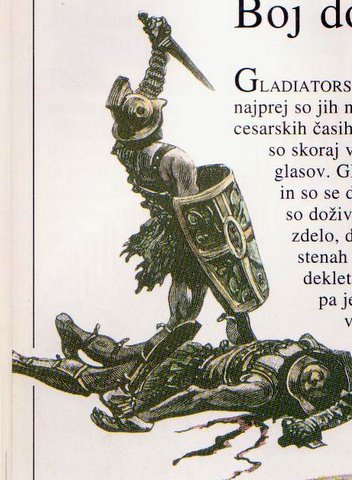 BOJ
Ščit
Boj (utrinek iz filma)
Kolosej
Kolosej je bil zgrajen, da bi ljudje gledali prelivanje krvi in ubijanje.Gladiatorji so se bojevali med seboj do smrti.
Gladiatorji so pred bitko bili v podzemlju pod » odrom« skupaj z živalmi , ki so jih z dvigali  pripeljali v areno.
Slika Koloseja je tudi v ozadju diaprojekcije
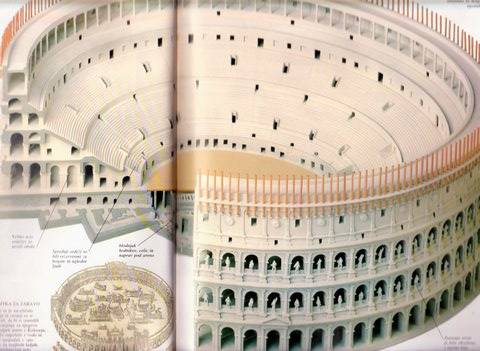 Kolosej
O gladiatorjih,šolah,ter bojih
Gladitorski boji so bili verskega izvora
Obstajali so poklicni gladiatorji
V šolah so preživljali muke
Nekateri svobodnjaki so se zaradi želje po slavi prodali v gladiatorske šole
Ko so prišli v areno se cezarja pozdravili-živeli cezar, pozdravljajo te tisti , ki se odpravljajo v smrt. oz. ave cesar , morituri te salutant
Dogajanje pred bojem
Boj z živalmi
Boj med gladiatorji
PODROBNOSTI GLADIATORSKIH IGER
Pravila:

	Gladiatorji so se razlikovali glede na način bojevanja in uporabo orožja
	Boji so potekali med gladiatorji različnih vrst
	Sodniki so skrbeli, da so boji potekali po pravilih


Boj:

	Gladiatorji so se urili skupaj v vojašnicah
	Zaradi nastopanja brez oklepa je bil boj življensko nevaren in časten.
	Če je nasprotnik gladiatorju prerezal arterijo, je ta umrl.
Gladiatorska prisega
Svobodnjake in tudi številne sužnje, prodane v gladiatorske šole je čakalo:
Ožigosanje
Vklepanje v verige
Morebiten uboj z železnim orožjem
Plačevanje hrane in pijače z lastno krvjo
Trpljenje zaradi stvari, ki jih niso izbrali sami

Veščine in čast:
Gladiatorji so poosebljali z vrlinami:
Pogumno bojevanje in častna smrt
Gledalci so občudovali spretno ubijanje in junaško smrt
Vrste gladiatorjev
RETIARIUS ali mož z mrežo
Nosil je predpasnik okoli bokov in pas
Ni imel oklepa
V desni roki je imel mrežo
Nosil je podlogo in ščit na rami,da si je varoval levo roko
Z levo roko je uporabljal trizob in bodalo
Hitro se je premikal

SECUTOR ali preganjalec
Na glavi je imel čelado z grebenom
Nosil je težki ščit
Levo roko je imel zavarovano z usnjenimi trakovi
Bil je dobro zaščiten, ampak počasen.
Zapestja in komolce si je ovil z usnjenimi trakovi
HOPLOMACHUS  ali oboroženec
Uporabljal je majhen okrogel ščit
Na desni roki in levi nogi je imel podložen oklep
Nosil je čelado z odprtino na obrazu, da je videl, kako najbolje uporabiti ščit

MURMILLO ali ribji bojevnik
Nosil je čelado z grebenom in ribjim znakom
Imel je meč in štirikoten ščit
Levo roko, v kateri je imel meč si je zaščitil z oklepom
Varoval si je najbolj ranljive dele telesa
Zaščitil si je obe nogi
Secutor ali preganjalec
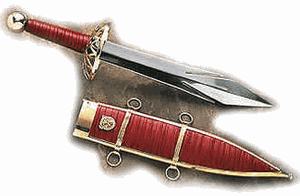 Njegov meč






Hoplomachus ali oboroženec
Murmillo ali ribji bojevnik
RETIARIUS ali mož z mrežo
SUŽNJI
Ljudje so postali sužnji na različne načine: v vojni, na sodišču ali po rojstvu suženjskih staršev.
Suženj je bil absolutna last svojega gospodarja in mu je bil povsem podrejen 
Sužnjev je bilo v Rimu največ
Nečloveške razmere v katerih so bili prisiljeni živeti, so prispevale k izbruhu številnih uporov
Cene sužnjev so se razlikovale glede na njihovo starost in sposobnost
Bogate družine so imela učene sužnje za učitelje,kuharje,pisarje,zdravnike in glasbenike
Sužnji so delali v tovarnah,rudnikih,kmetijah…








                         Dela hišnih sužnjev
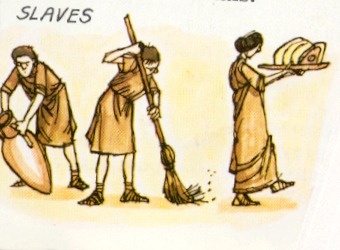 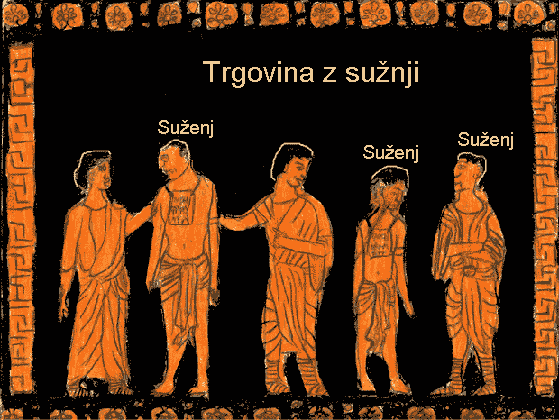 Sužnji v verigah
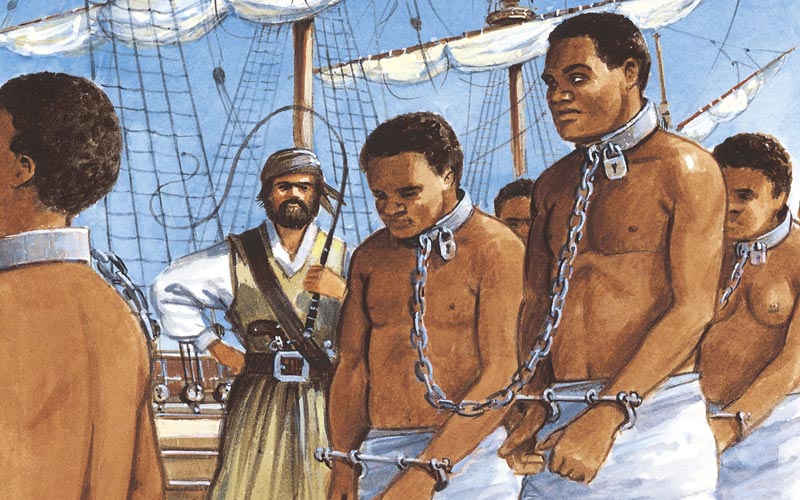 Zahvaljujemo se vam za pozornost in upamo, da vam je bila naša predstavitev všeč.